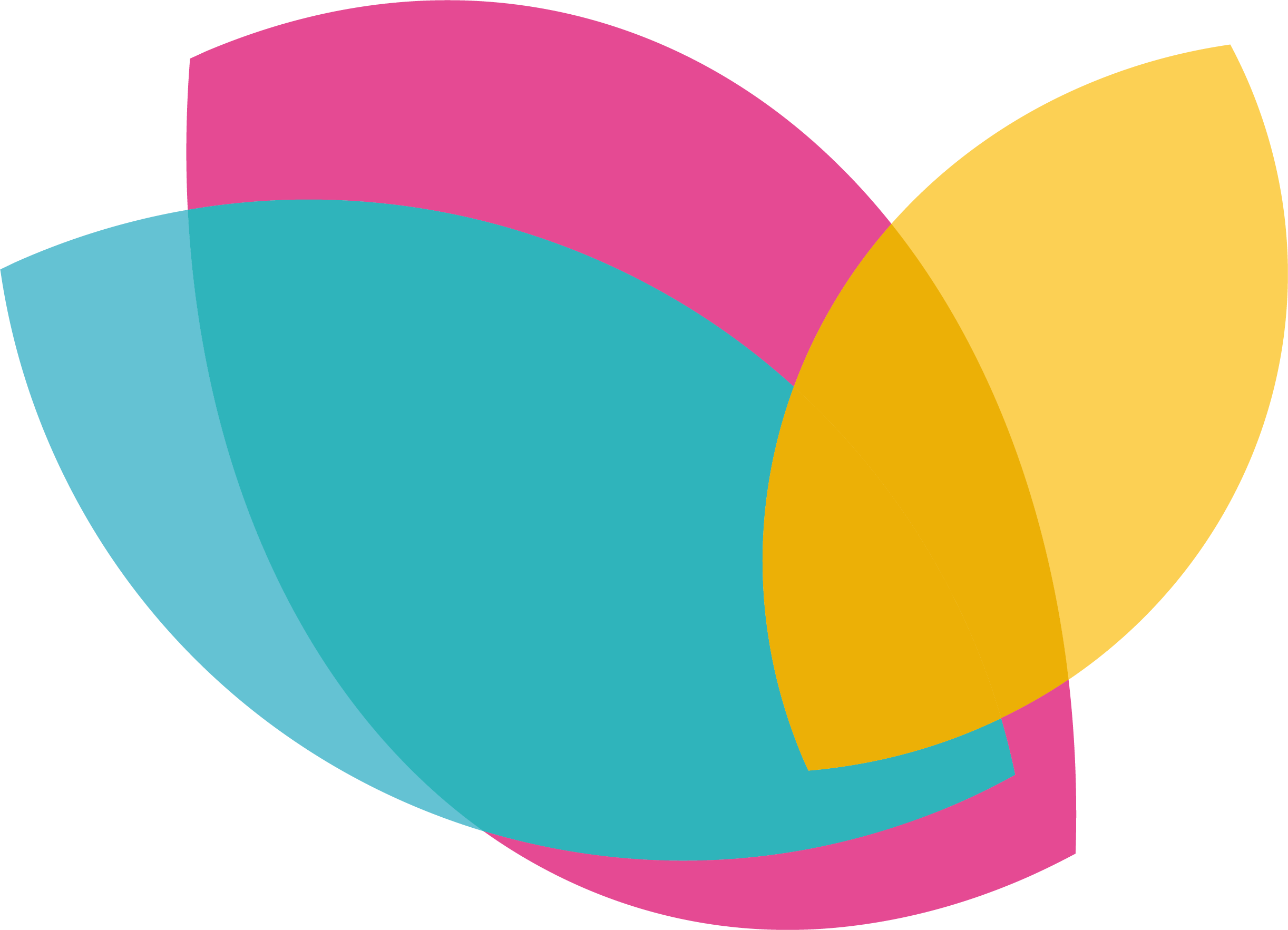 Changes to the National Framework for Attendance 2024

Published: 29 February 2024
Statutory from: 19 August 2024
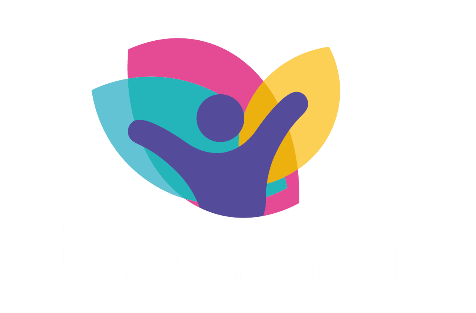 [Speaker Notes: Welcome and Go through webinar etiquette

We hope this briefing will help you to start to consider the impact of the recent school attendance reforms on your work.]
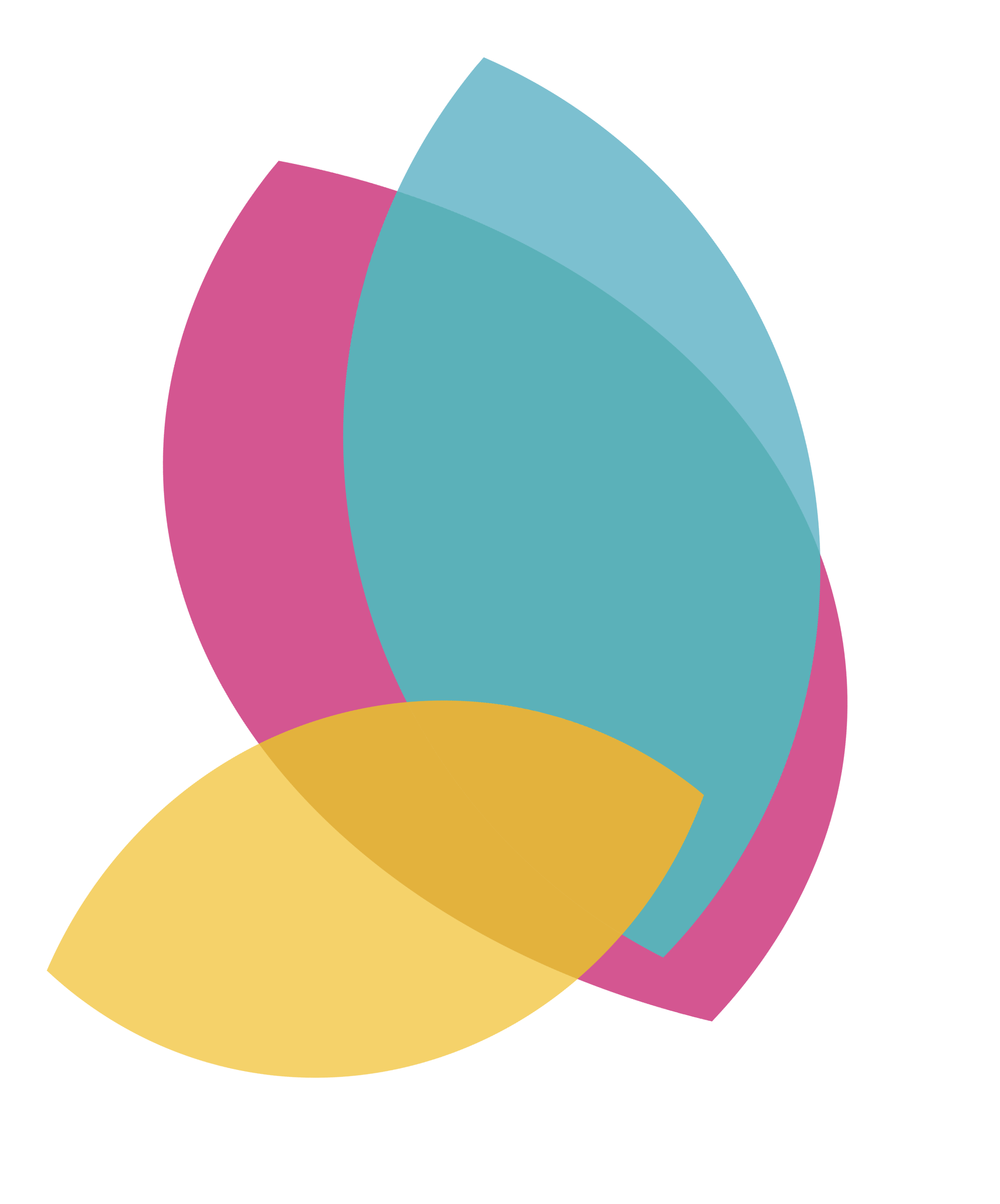 Aims of the session
This session is intended as an introduction to the changes to guidance and legislation that will apply from 19 August 2024

Given the extent of the changes, further training and guidance will be issued throughout the remainder of the academic year. 

We will work in partnership with schools and a range of professionals throughout the Summer Term to ensure we are in a position implement the requirements for the start of the new academic year.
[Speaker Notes: This session is intended as an introduction to the changes to guidance and legislation that will apply from 19 August 2024, we know the changes are extensive and I hope you can bear with us that we won't have all the answers to your questions today. However, we have plenty of time to implement the required changes and we will do this together over the coming term. We want to hear from you about how you would like to receive additional information and support. 

We know that missing any school can negatively impact a child’s progress and learning, but when children are regularly not in school it can have a major impact on levels of family stress, particularly for families already facing significant adversity. That is why when thinking about attendance the message that every school day counts is crucial and why we should welcome these changes moving forward to help strengthen our position in supporting children and their families.]
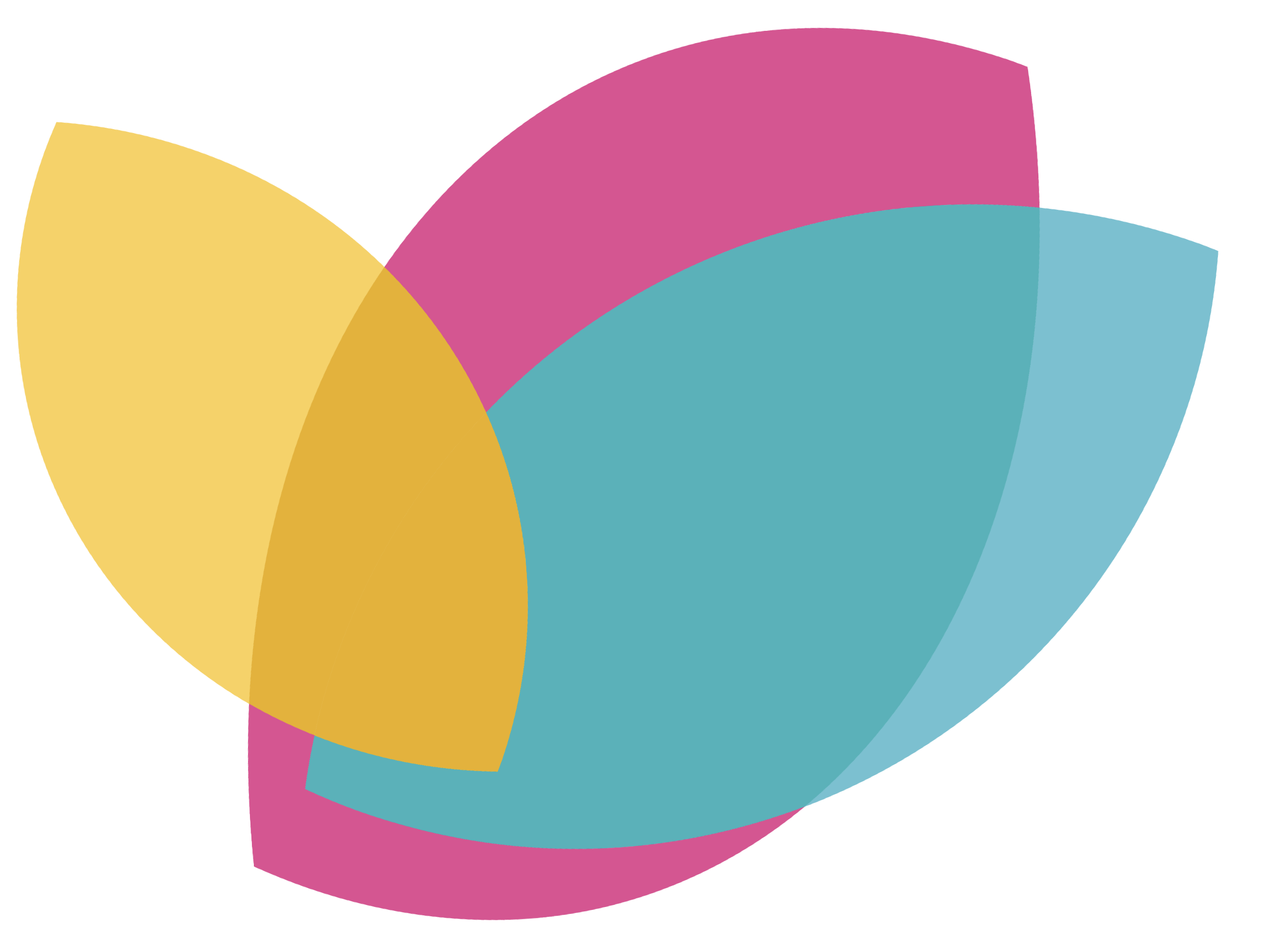 Overview of the reforms
4 key aspects to the changes which will be statutory from 19 August 2024:
Publication of a revised version of ‘Working Together to Improve School Attendance’ and revised ‘Summary table of responsibilities for school attendance’.  
Mandatory attendance data sharing by all state funded schools. The Education (Information About Individual Pupils) (England) (Amendment) Regulations 2024 come into force on 19th August 2024; they are the statutory instrument that provides for the new mandatory data-collection and replaces existing, voluntary collection. 
Modernisation of school attendance and admission registers through laying the School Attendance (Pupil Registration) (England) Regulations 2024  which will revoke and replace the Education (Pupil Registration) (England) Regulations 2006. 
Creation of a new National Framework of Penalty Notices through changes to legislation (see Chapter 6 of the revised guidance).
[Speaker Notes: On 29 February 2024, the Department for Education (DfE) announced a range of reforms to support schools and local authorities in their efforts to improve school attendance. The reforms include:

Publication of a revised version of ‘Working Together to Improve School Attendance’ with a statement that this revision will become statutory guidance from 19 August 2024
That the Education (information about individual pupils) Regulations 2024 will come into force from 19th August 2024 in effect replacing the existing voluntary attendance data sharing by all state funded schools to a new mandatory data-collection
Modernisation of the school attendance and admission registers through laying the school attendance pupil registration regulations 2024
And that the creation of a new national framework of penalty notices will come into affect replacing all LA’s current local code of conducts  

The existing guidance and associated legislation remains in force until 18 August 2024 which means schools and LAs must continue to have regard to it for the remainder of this academic year.]
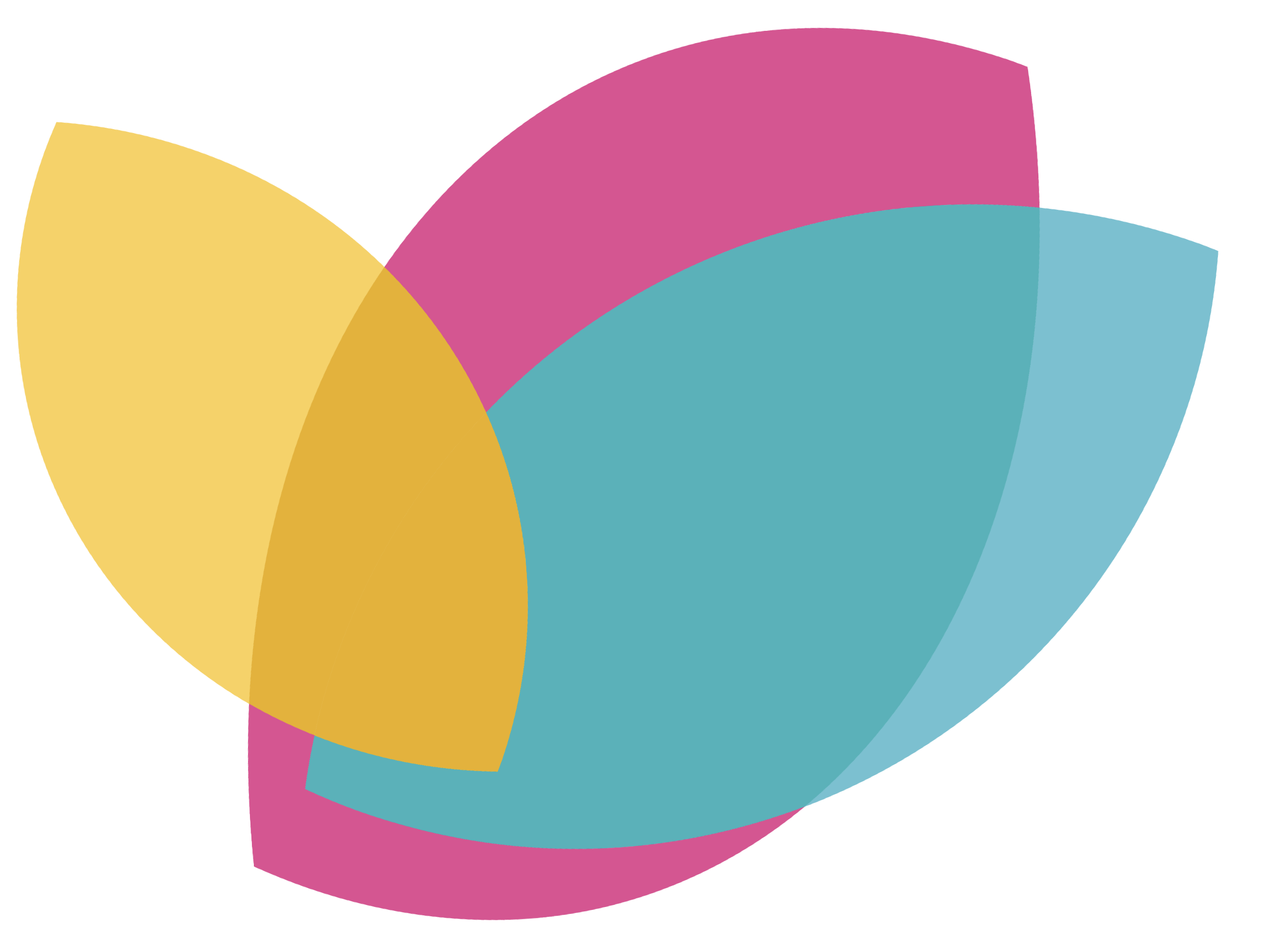 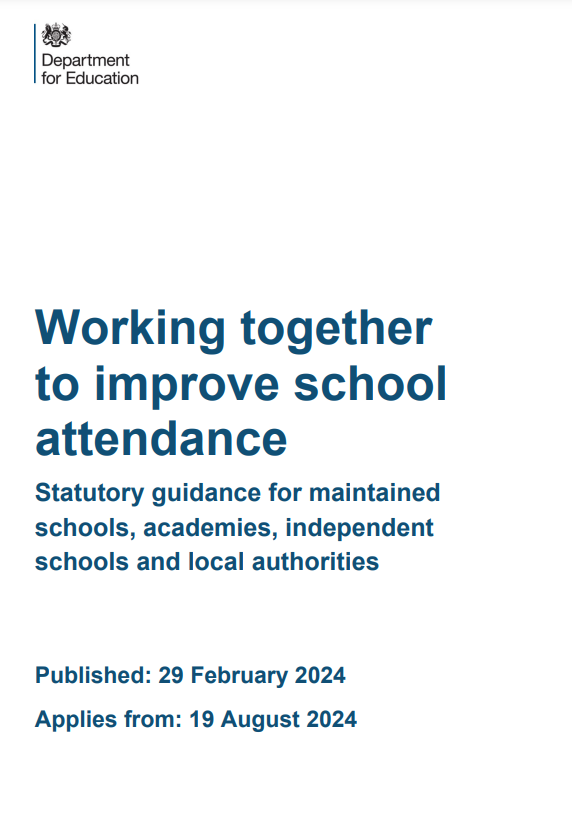 Moves from being advice to statutory
Additional 26 pages of guidance
Aims to provide clarity regarding several aspects of attendance 
The structure of the guidance remains the same with revisions in each section
Key changes are described on page 7 and additional detail was provided in a letter to schools from the Minister for Schools
[Speaker Notes: So as highlighted the current working together to improve school attendance guidance will become statutory from 19th August 2024. There are an additional 26 pages of guidance with the aim to provide clarity regarding several aspects. In the main the structure of the guidance remains the same with revisions in each section that described at the start of the document.]
Mandatory attendance data sharing
The duty to provide information on request can be met by signing up to the DfE daily data collection.
Monitor your school attendance, webinar for schools and Trusts not yet sharing attendance data on 19 March 2024.
Daily attendance data - 'Monitor your school attendance’ DfE research sign-up: link
Schedule 1A lists the information that must be provided:
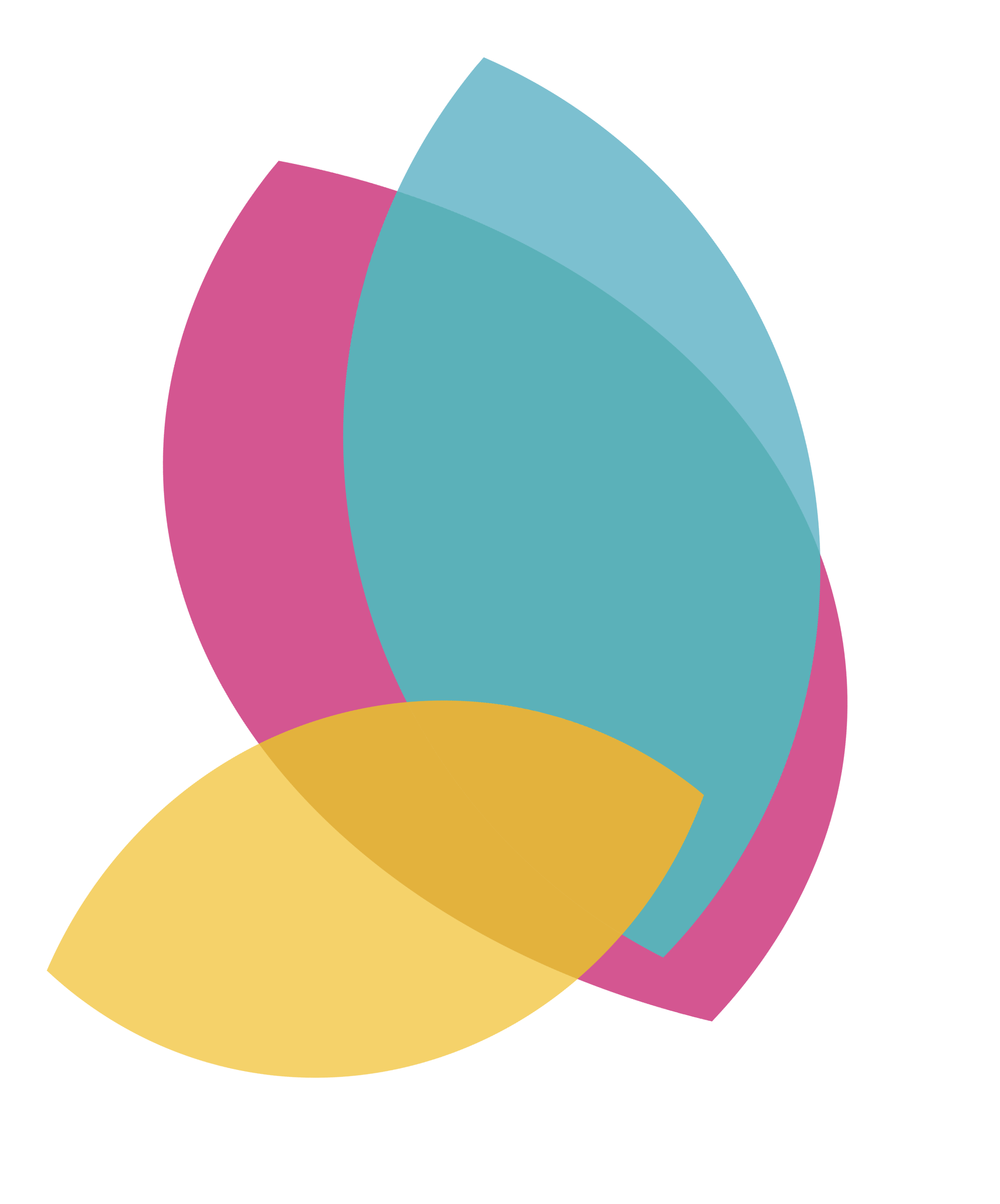 [Speaker Notes: Many of your settings may already meet this new requirement if your setting is signed up to the DfE daily data collection and if not that is how this duty will be met. 

There was a monitor your school attendance webinar for schools and trusts not yet sharing attendance data yesterday, this im sure will be available via the dfe youtube page if you would like to watch it. 

DfE would like to hear from anyone who would be willing to talk about the experience of using the daily attendance reports. If you are willing to take part in this research, please complete the form using the link in the PP. The research is entirely voluntary, confidential and you are not committing to participate by leaving your details.

The grid on the screen shows the information that the new mandatory collection will share via the link up.]
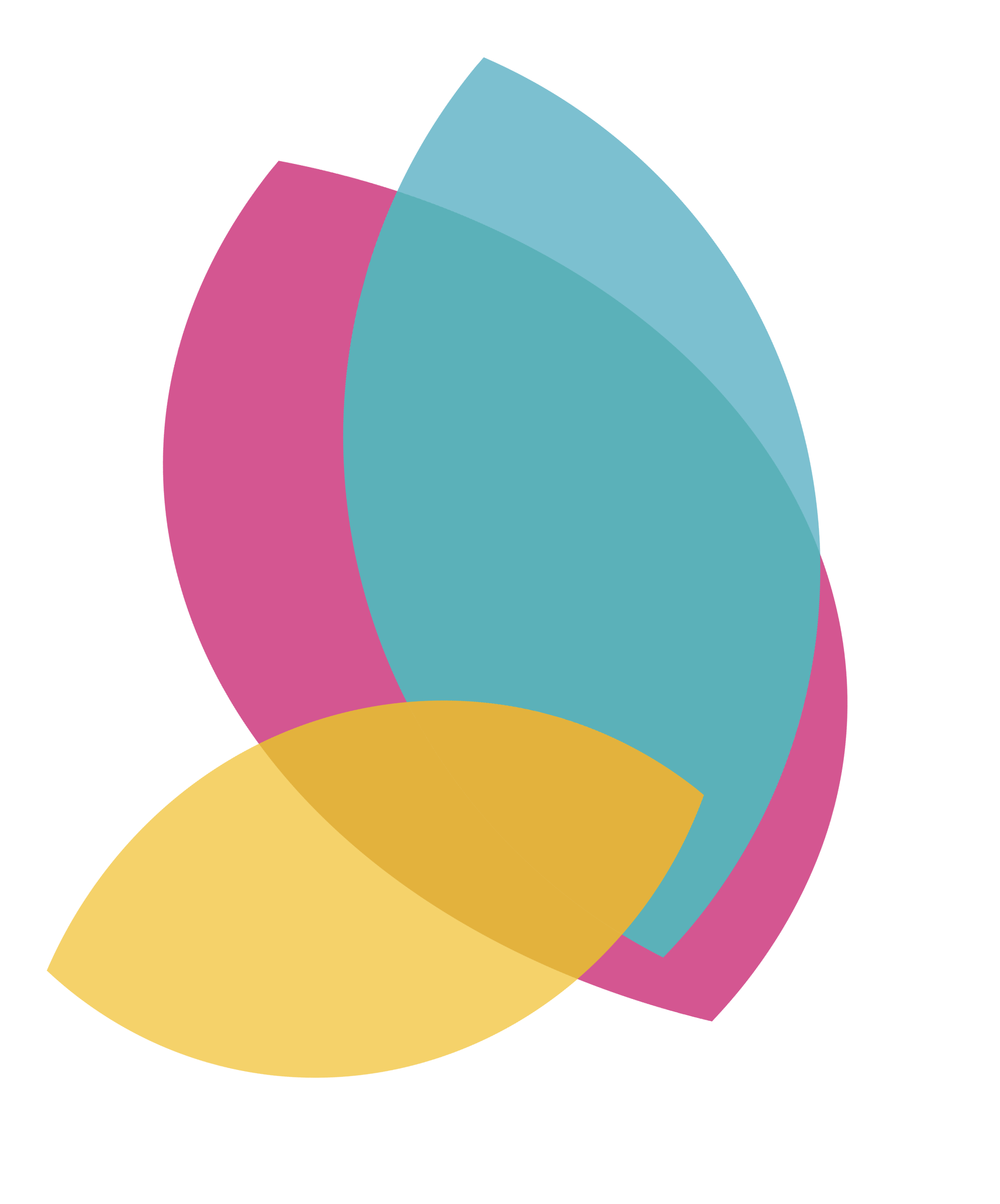 [Speaker Notes: We will look at chapters 2, 6, 7 & 8 in more detail but here is an overview of the other changes.  Draw your attention to Chapter 4 which emphasis the role of local authorities to encourage shared ownership of attendance improvement and effective multi-agency work (paragraph 102).]
Chapter 2: Expectations of Schools 

New sections:
building strong relationships and joint work with families (paragraphs 17-24)
education off site (paragraphs 41-42)
support for pupils who are absent due to ill health or their SEND (paragraphs 53-63)
Clarification of the expectations of the Senior Attendance Champion and importance of this role;
Sets out requirements for the attendance policy including a requirement to include details of the new National Framework for PNs (paragraph 26);
Explains all schools will be required to keep registers electronically and preserve entries for 6 years (paragraph 31, 36);
Clarity on granting leave of absence (paragraphs 37-40);
New requirements for schools on data sharing introduced through the Education (Information about Individual Pupils) (England) (Amendment) Regulations 2024 (paragraphs 43, 50, 51);
Introduces a new expectation on schools to inform a pupil’s youth offending team worker of any unexplained absences (paragraph 52).
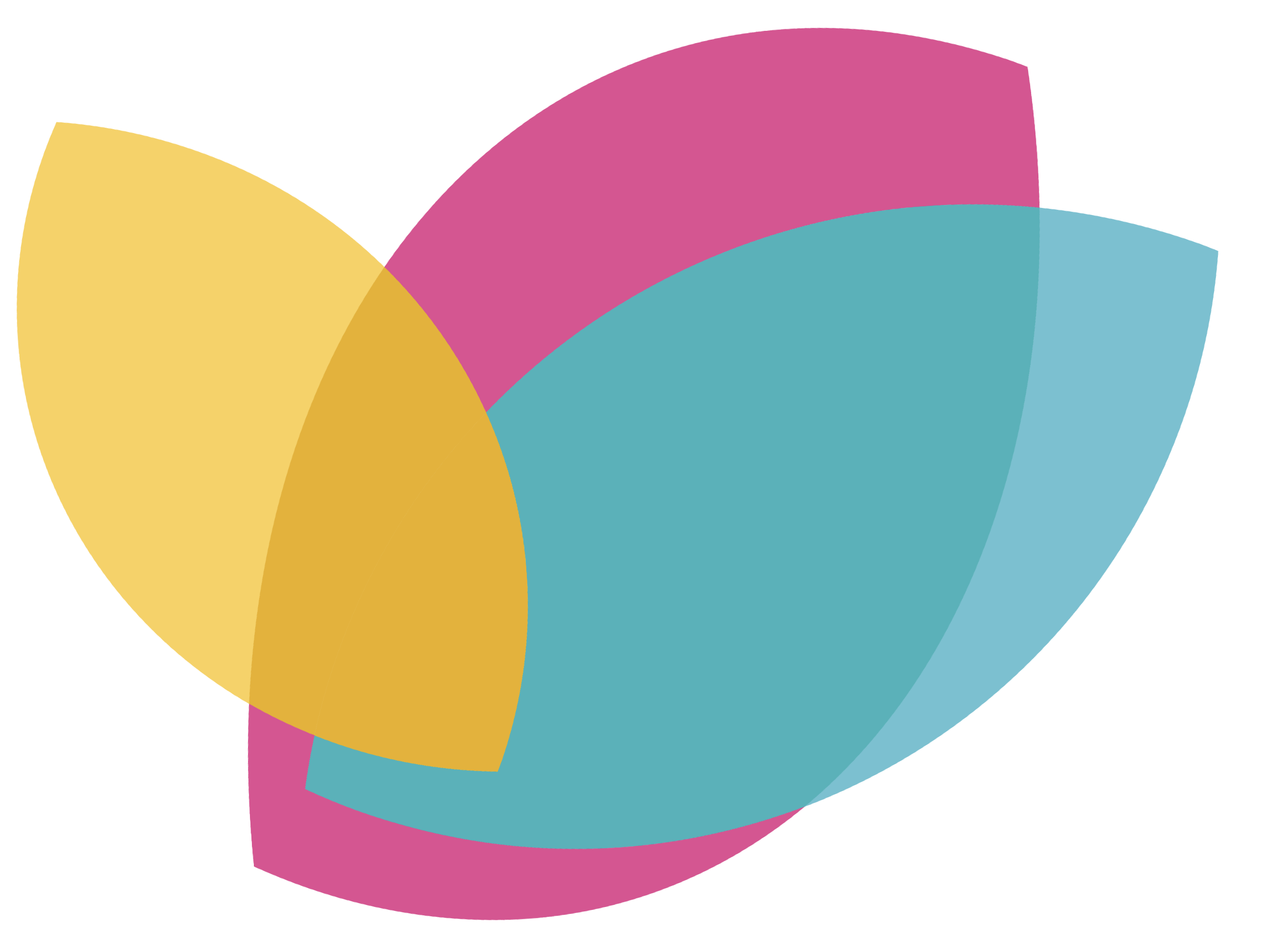 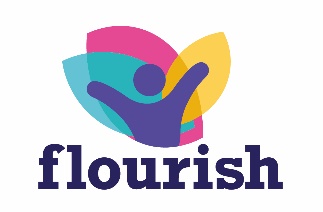 [Speaker Notes: In Chapter 2, Expectations of schools you will find new sections about building strong relationships and joint work with families, detail regarding education off site and what this could look like and how it should be coded and further clarity on the level of support that pupils who are absent due to ill health or their SEND should have access too.

There is further clarification of the expectations of the senior attendance champion and the importance of this role, 
The requirement for the new national framework for FPNs to be included in all settings attendance policy
It changes the requirement for settings to preserve entries in the register for 6 years from 3 years and makes it mandatory that registers should be kept electronically
There is further clarity on granting leave of absence
This section also details new requirements for different types of data returns from new pupil and deletion returns, currently referred to as on and off roll notifications, attendance returns relating to pupils who fail to attend school regularly or have been absent for a continuous period of ten school days and their absence has been recorded as UA, sickness returns where the LA is provided with details of pupils who have been recorded as ill for 15 days consecutively of cumulatively.

It also introduces a new expectation on schools to inform a pupils youth offending team worker of any unexplained absences.]
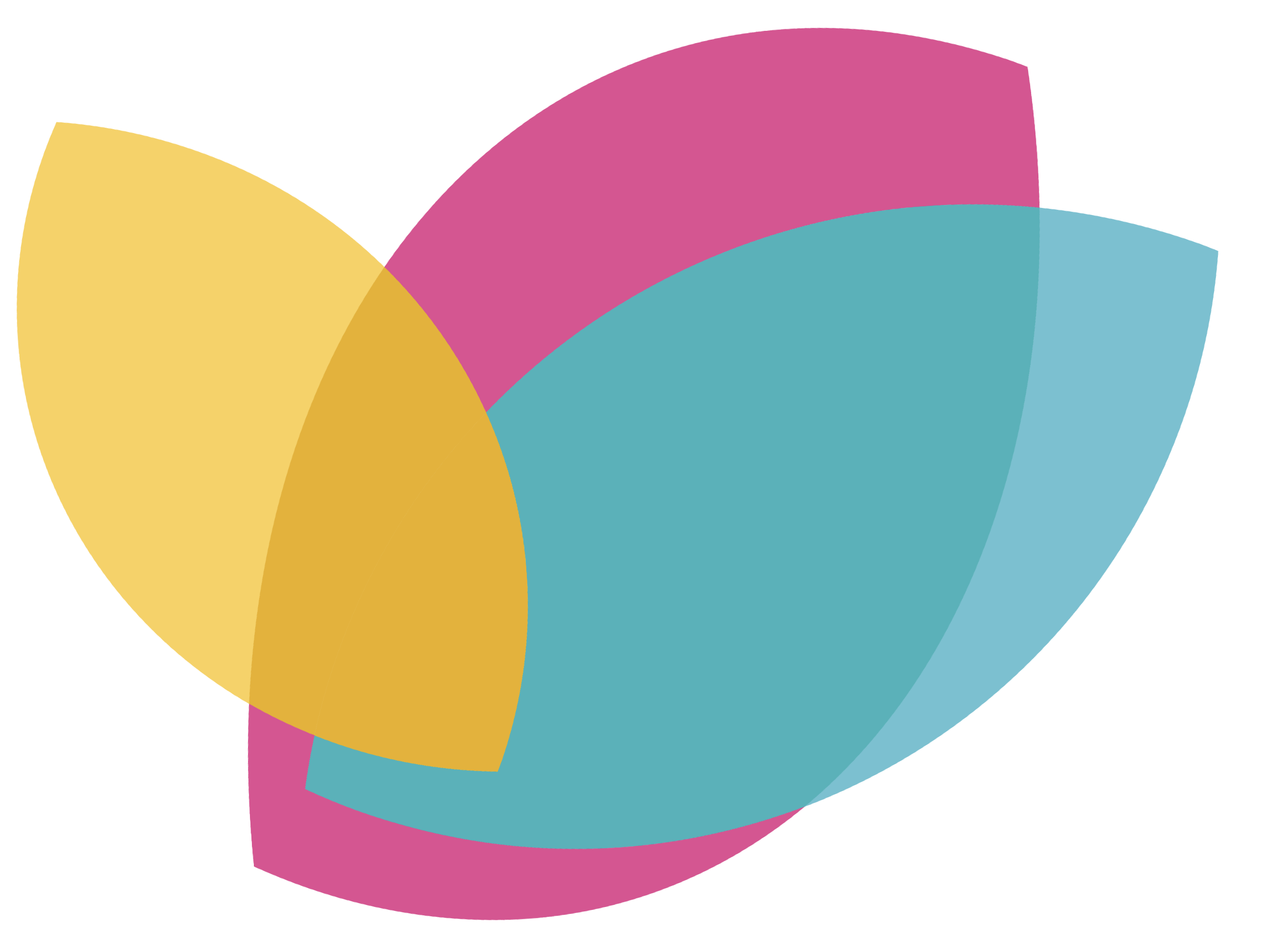 Chapter 6: Attendance legal intervention

Emphasis on support first including further detail about voluntary and formal support, the role of prosecution and statutory social care involvement (paragraph 135)
Change made to term ‘parenting contracts’ for attendance to ‘attendance contracts’ throughout the guidance
New national framework for penalty notices (paragraphs 175 – 201)
Aims to provided consistency through a single national threshold for considering a penalty notice of 10 
sessions (typically, 5 days) within 10 weeks
Penalty notices must be considered on a case-by-case basis, and only used where attendance support has already been provided and has not worked or been engaged with or where support is not appropriate (e.g. an unauthorised holiday in term time)
increasing the fine amount to £160 if paid within 28 days, reduced to £80 when paid within 21 days
introducing a flat rate of £160 for a second penalty notice within a three-year period
not allowing more than 2 penalty notices, after which an alternative route (e.g. prosecution) should be considered instead
Current local code of conduct and thresholds will apply until 18 August 2024
[Speaker Notes: Chapter 6: Attendance legal intervention
Continued emphasis on support first including further detail about voluntary and formal support, the role of prosecution and statutory social care involvement. Changes made to term ‘parenting contracts’ to ‘attendance contracts’

Read from slide for changes to national framework

Over the next term we will provide details on how the new National Framework will work in practice in Norfolk and will consult you on the development of a revised local code of conduct.]
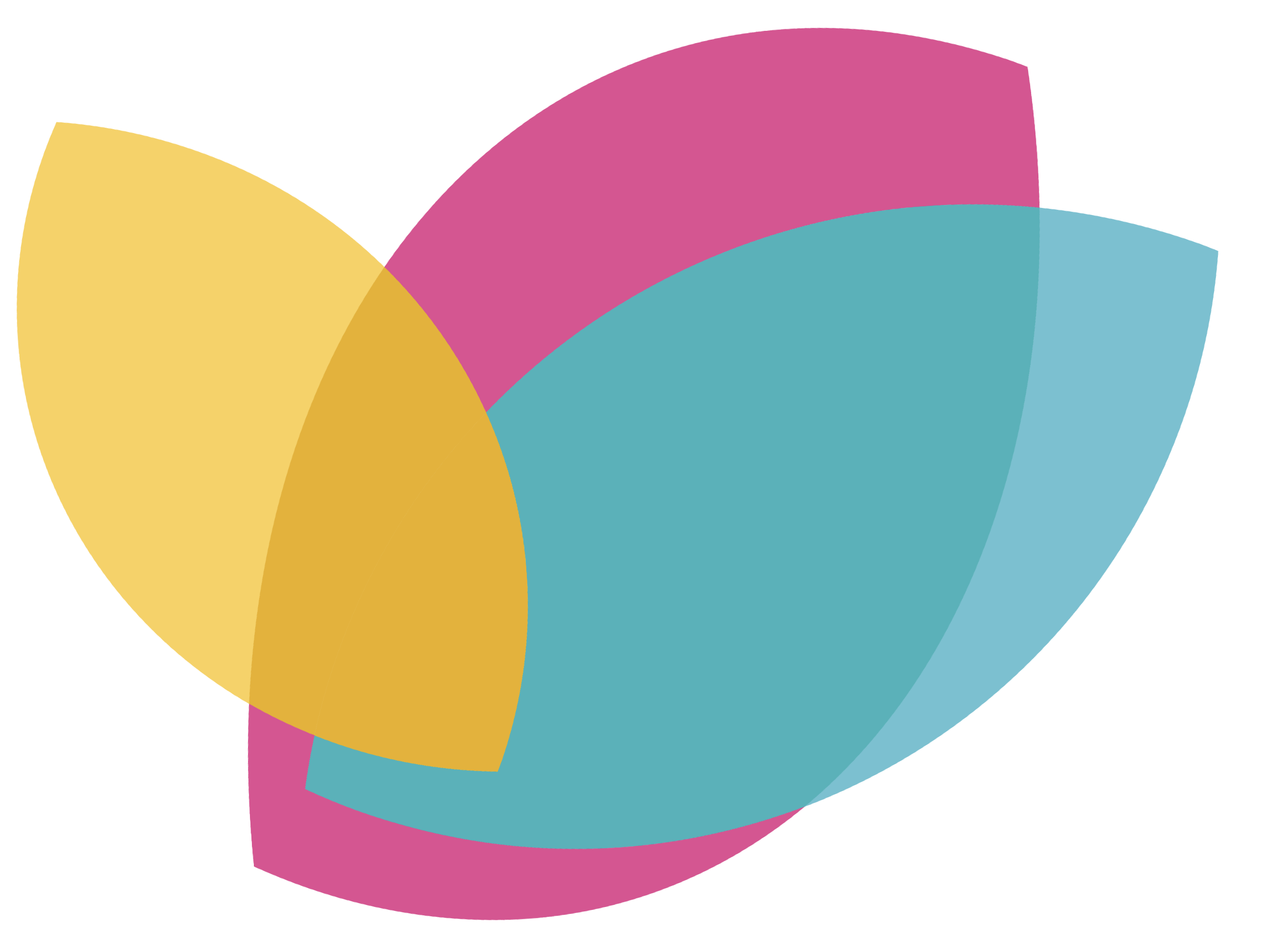 Chapter 7: Contents of the admission register
Significant revisions to this section to reflect the changes to the School Attendance (Pupil Registration) (England) Regulations 2024. In summary: 

Requirement for admissions register to be kept electronically (paragraph 204);
Definition of a person with control of the pupil’s attendance (paragraph 207);
Amendments to the admission of pupils and requirement to make returns to the LA (paragraphs 208-10);
Details on contents of the admissions register and amendments (paragraphs 211-19);
Grounds for deletion from the register (paragraphs 221-280).
Chapter 8: Contents of the attendance register
Significant revisions to this section to reflect the changes to the School Attendance (Pupil Registration) (England) Regulations 2024. In summary: 

Requirement for attendance register to be kept electronically (paragraph 281);
Detail on the new attendance and absence codes (paragraphs 284-401);
Detail on the administrative codes (paragraphs 402-408);
For each session one of the new list of attendance and absence codes must be recorded for every pupil. 
Schools must inform their local authority when a pupil has, or will, miss 15 days due to illness.

Until then schools must continue to follow the existing coding.
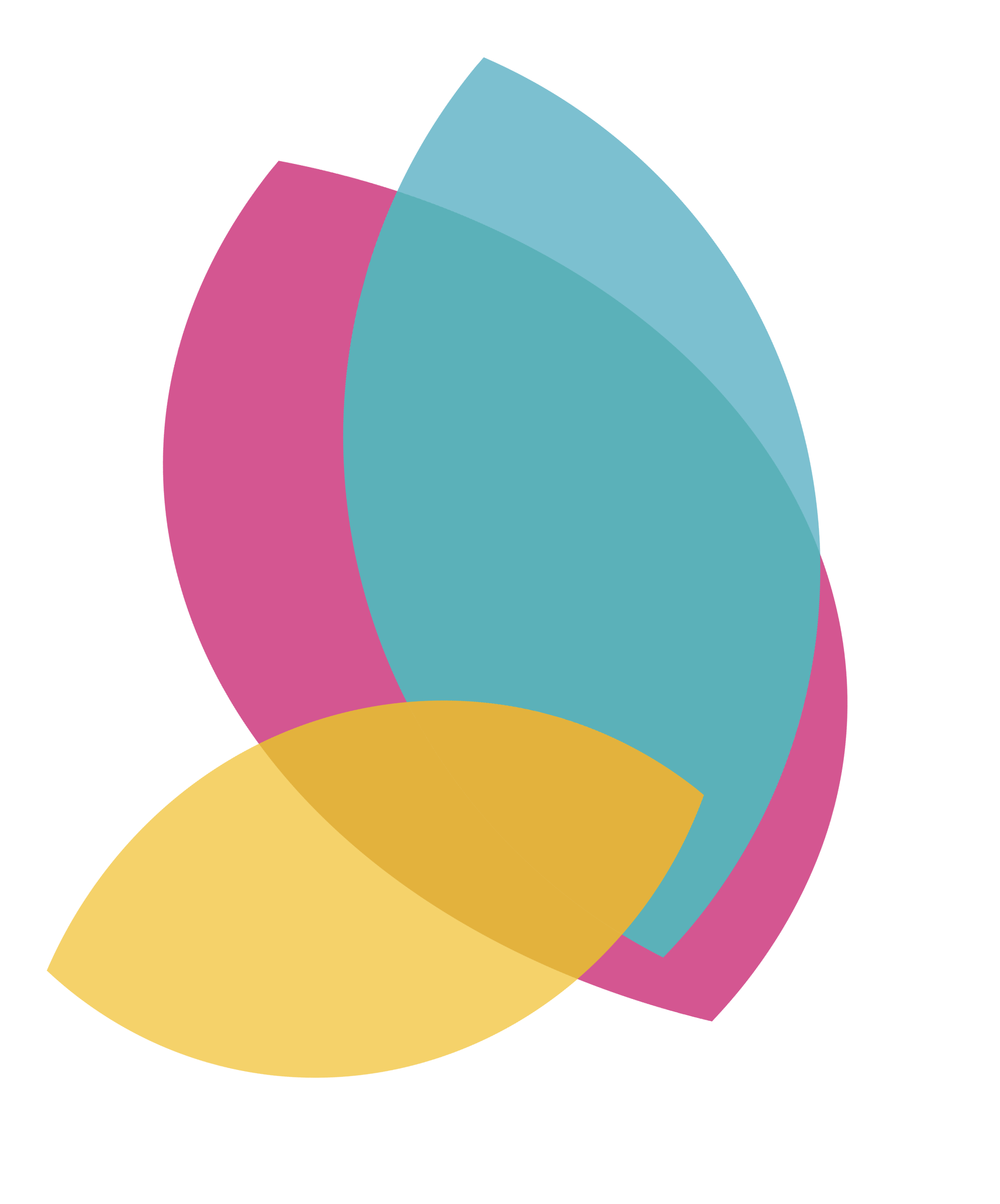 [Speaker Notes: Reforms are intended to improve consistency and accuracy of attendance recording.]
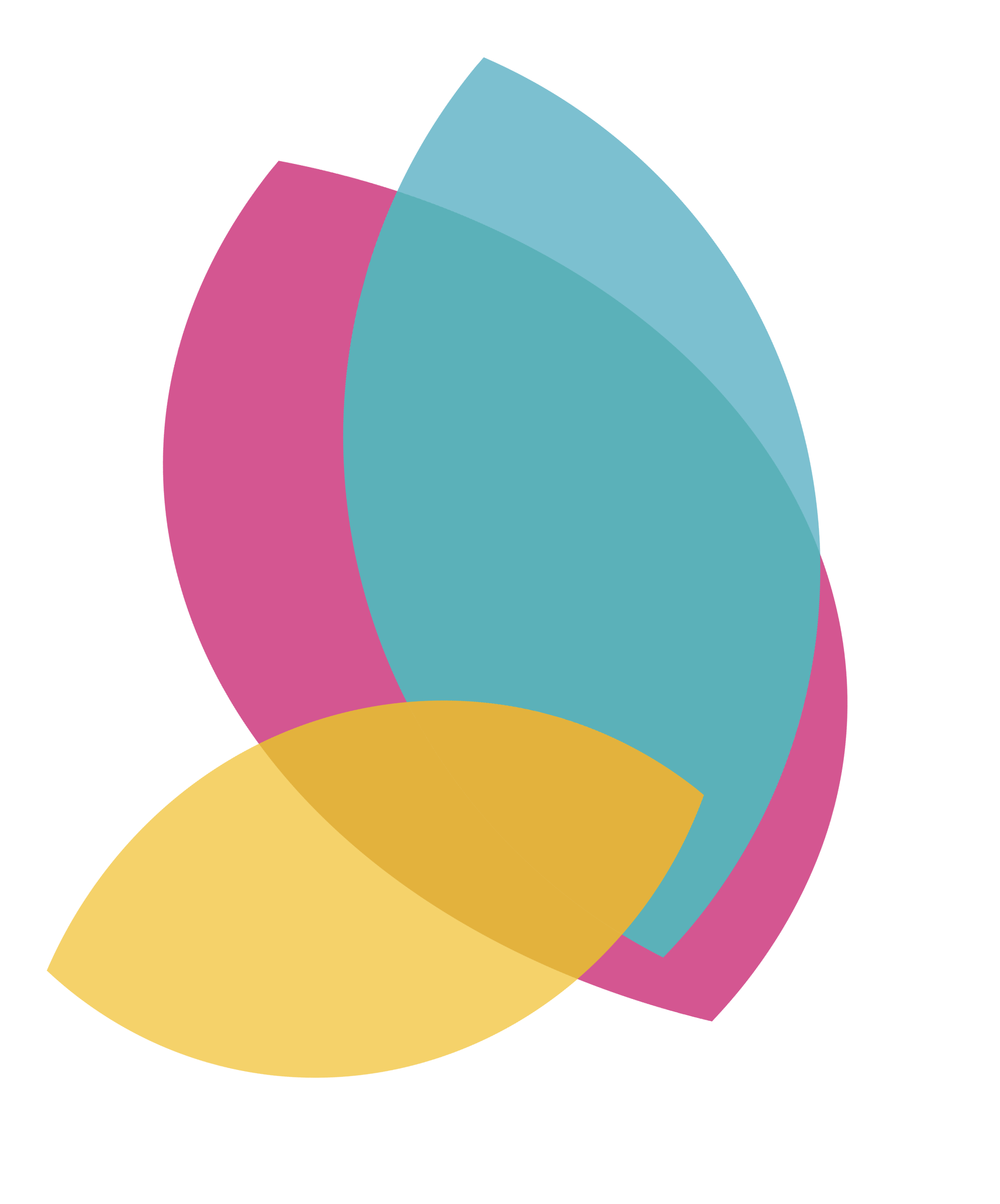 Next steps
The strategic approach taken in Norfolk places schools and the LA in a strong position to respond to the changes to the national framework. As we consider the implications of the guidance, we will:
Consult with schools on their training and support needs
Revise our local code of conduct for penalty notices 
Refresh the Attendance Strategy 
Provide tailored guidance and support based on identified need

Please use your planned TSMs to ask any questions and provide feedback on what additional guidance, training and support you feel you require.
[Speaker Notes: We appreciate there is a lot to think about, but we have time. We know that the statregic approach taken in the last two years places schools and the LA in a strong position to respond to the changes to the national framework. 
To confirm we will consult with you all on the training and support needs you may have
We will need to revise our local code of conduct for PNs
We will be refreshing the Attendance Strategy to take on board the new requirements
We will continue to provide tailored guidance and support based on identified need

Please do use your planned TSMs to ask any questions and provide feedback on what additional guidance, training and support you feel you require.]
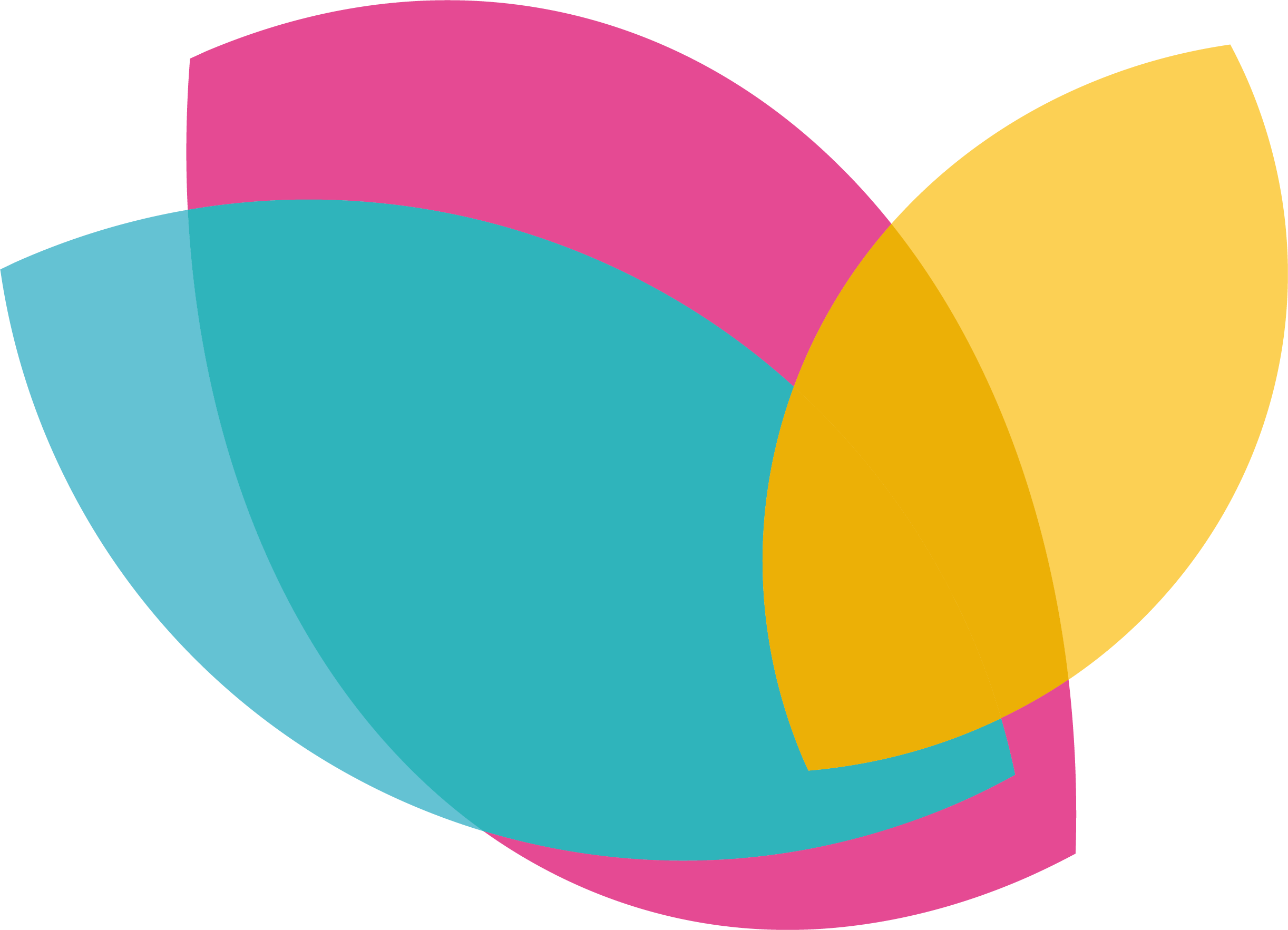 Further support and guidance can be found at:
https://www.schools.norfolk.gov.uk/pupil-safety-and-behaviour/school-attendance

If you have any further questions that have not been answered today, please raise these in TSMs or contact the Attendance Team on 01603 233681 or at: csattendance@norfolk.gov.uk
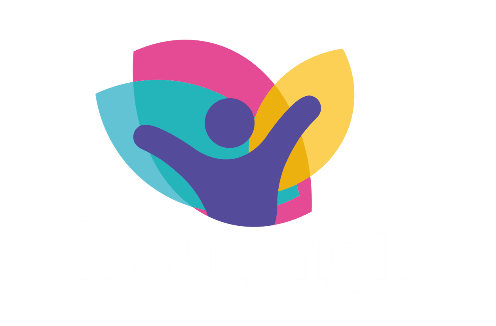